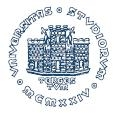 University of TriesteDepartment of Political and Social Sciences
INTERNATIONAL RELATIONS AND POLITICAL DEVELOPMENT IN AFRICAAcademic year 2016-17Lesson eight: the African state REMAKING – POLITICAL REFORMS (3)
DURING THE 80s THE AFRICAN STATE EXPERIENCED:
ECONOMIC STAGNATION
SOCIAL CONDITIONS DETERIORATED DUE TO ECONOMIC STAGNATION, DEBT BURDEN & DEMOGRAPHIC PRESSURES
A LOW DEGREE OF STATE INSTITUTIONALIZATION DUE TO CORRUPTION, MALPRACTICES & INNEFICIENCIES
BOTH A DIMINISHING HORIZONTAL (BETWEEN COMMUNITIES) & VERTICAL LEGITIMIZATION (CITIZENS VS. RULERS)
PRESSURES FOR REFORM INCREASED BOTH EXTERNALLY (AFTER THE END OF THE COLD WAR) & INTERNALLY
POLITICAL REFORMS STARTED IN BENIN 1990 AFTER A CONFERENCE WAS CALLED WHICH GATHERED BOTH OUTSTANDING MEMBERS OF THE REGIME & CIVIL SOCIETY ORGANIZATIONS
BETWEEN 1990 & 2000 ALMOST THE ENTIRE CONTINENT ENDURED A CERTAIN MEASURES OF POLITICAL LIBERALIZATION WITH MIXED RESULTS (SEE TAB. 1.1)
HOWEVER AFTER 25 YEARS THE CONTINENT EXPERIENCED SIGNIFICATIVE DEMOCRATIC PROGRESSES AND THE REDUCTION OF AUTHORITARIANISM ON CONTINENT SCALE:
TODAYS REGULAR ELECTIONS ARE HELD IN MOST OF THE COUNTRIES. A GREAT PART OF THEM ARE FREE, ALTHOUGH UNFAIRNESS TEND TO PREVAIL
ASSOCIATION IS LARGELY FREE IN MOST OF THE COUNTRIES WHICH HELD REGULAR ELECTIONS
FREE PRESS IMPROVED SIGNIFICANTLY (SEE FIGURE)
MOST DEMOCRATIC PROGRESSES CONCENTRATED BETWEEN 1990-95 AND 2000-05
WHAT IS DEMOCRACY? WHAT KIND OF DEMOCRACY DEFINITION WE CAN CONSIDER ACCEPTABLE? → SCHUMPETER IN CAPITALISM, SOCIALISM & DEMOCRACY (1942) (MINIMAL DEFINITION)
FROM THE ‘CLASSICAL IDEALISTIC DEFINITION’: “the democratic method is that institutional arrangement for arriving at political decisions which realizes the common good by making the people itself decide issues through the election of individuals who are to assemble in order to carry out its will”
PROBLEMS WITH IT: 
people tend to disagree over HOW TO REALIZE (“THE COMMON GOOD”)
THE CONNECTION BETWEEN ELECTORS AND ELECTED IS SOMETIMES PROBLEMATIC
TO SCHUMPETER’S MINIMAL DEFINITION: “thedemocratic method is that institutional arrangement for arriving at politicaldecisions in which individuals acquire the power to decide by means of acompetitive struggle for the people’s vote.”
SO IT IS NOT ABOUT THE QUALITY OF DEMOCRACY – CAPACITY TO RESPOND TO PEOPLE’S NEEDS, PERFORMANCES, ETC. (RESPONSIVNESS OF A POLITICAL SYSTEM) – BUT THE POWER OF THE PEOPLE TO CHANGE GOVERNMENTS WITHOUT CHANGING THE REGIME
HOWEVER, DEMOCRACY CONSOLIDATION MUST LED TO A GROWTH IN QUALITY BY MAKING ELECTED ACCOUNTABLE & RESPONSIVE
EXPERIENCES OF TRANSITION IN FRENCH-SPEAKING AFRICA:
A. SUCCESSES:
BENIN 1990 NC; 1991 ELECTIONS (SOGLO); 1996 ELECTIONS (KEREKOU); 2019 PARLIAMENTARY ELECTIONS CRISIS
MALI 1991 NC; 1992 ELECTIONS (KOMARE, END TRAORE REGIME), 2012 CRISIS
SENEGAL 1994 ECONOMIC CRISIS FOLLOWED DEVALUATION OF CFA; 2000 ELECTIONS (WADE)
B. TROUBLED TRANSITIONS
NIGER 1991 NC; 1993 ELECTIONS (OUSMANE); 1996 MAINASSARA COUP; 1999 MILITARY COUNTER-COUP & RETURN TO DEMOCRACY; 2010 COUP FOLLOWS ATTEMPT BY THE PRESIDENT TO AMEND THE CONSTITUTION
MADAGASCAR 1991 MASS-PROTESTS; 1992 ELECTIONS ZAFY (END RATSIRAKA REGIME); 1996 ELECTIONS RATSIRAKA; 2002 ELECTIONS RAVALOMANANA; 2009 POLITICAL CRISIS AND RAJOELINA PRESIDENT; 2013 ELECTIONS RAJAONARIMAMPIANINA
IVORY COAST 1995 ELECTIONS BEDIE; 1999 GUEI COUP; 2000 ELECTIONS GBAGBO; 2010 ELECTIONS OUATTARA
BURKINA FASO: DOMINATED BY CDP UP TO 2014
C. FAILURES (CONTROLLED):
CONGO B. 1990 NC; 1992 ELECTIONS (LISSOUBA); 1997 ELECTIONS (NGUESSO RETURNS TO POWER); 1997-99 CIVIL WAR
ZAIRE-RDC:  1997 END OF MOBUTU REGIME; 2006 ELECTIONS (KABILA);  2018 (TSHISEKEDI)
TOGO: 1991 NC FAILED, EYADEMA REGIME CONTINUES; 2005 EYADEMA REGIME CONTINUES THROUGH HIS SON FAURE
GABON: 1990 PROTESTS, OMAR BONGO REGIME UP TO 2009 FOLLOWED BY ALI BONGO (*2016 ELECTIONS)
CHAD: 1992 NC CONTROLLED BY DEBY REGIME (HAS NOT BE SERIOUSLY THREAT APART FROM (2008)
CAR: SVERAL MILITARY COUPS; 1992 ELECTIONS PATASSE; 2003 REBELS IMPOSED BOZIZE; 2013 BOZIZE OVERTHROWN BY SELEKA; 2016 ELECTIONS (TOUADERA)
RWANDA: 1994 TUTSI GENOCIDE; RPF REGIME
BURUNDI: 1993 ELECTIONS END OF TUTSI MILITARI REGIME START (NDADAYE PRESIDENT); NDADAYE KILLED; 1994 NTARYAMIRA PRESIDENT (KILLED); CIVIL CONFLICT RESUME; FOLLOWING THE ARUSHA PEACE ACCORD (2000), 2005 NKURUNZIZA ELECTIONS (FDD)
EXPERIENCES OF TRANSITION IN BRITISH, ITALIAN & PORTUGUESE AFRICA
SUCCESSES:
NAMIBIA: 1989
GHANA: 1992 FREE BUT NOT FAIR ELECTIONS; 2000 NPP WON
ZAMBIA: 1991 MMD TO ESTABLISH POLITICAL DOMINANCE UP TO 2011
MALAWI: 1994 END OF MCP DOMINANCE AND FRAGMENTATION OF PARTY SYSTEM
SOUTHAFRICA: 1994 END OF APARTHEID & BEGINNING OF ANC DOMINANCE
B. TROUBLED TRANSITIONS:

NIGERIA: 1993 ABIOLA WON (SDP), ABACHA COUP; 1999 MILITARY COUP & DEMOCRATIC RESTORATION, OBASANJO ELECTION (PDP); 2015 BUHARI (APC)
KENYA (?): 1991 MULTIPARTITISM; 1992- KANU WON & STAY IN POWER; 2002 NARC (KIBAKI); 2007-8 ELECTORAL VIOLENCE; 2012 ADMINISTRATIVE REFORM
MOCAMBIQUE: END OF CIVIL WAR; 1994 ELECTIONS & DOMINANCE BY FRELIMO; 2013 LOW INTENSITY CONFLICT RESUME UP TO AGREEMENT OF 2019
C. FAILURES (OR CONTROLLED TRANSITIONS):
UGANDA: 1986 MUSEVENI & «NO-PARTY DEMOCRACY»; CONTROLLED MULTIPARTITISM BY THE SECOND HALF OF 00s
ZIMBABWE (COMPARE TO SENEGAL): ZANU-PF UNDER MUGABE HEGEMONY ESTABLISHED UP TO 2017 WHEN HE WAS OUSTED; BY 1999 MOUNTING OF OPPOSITION UNDER MDC; POWER-SHARING WITH MDC 2008-13
TANZANIA: 1992 RETURN TO MULTIPARTITISM → CCM HEGEMONIC (← CHADEMA FROM 2010 ELECTIONS
ETHIOPIA: 1991 END OF MENGHISTU REGIME → TPLF (EPRDF) REGIME; ETHNIC FEDERALISM; OPPOSITION PROTESTS BY 2005; 2018 ABYI AHMED PRIME MINISTER
SOMALIA: 1991 BARRE REGIME COLLAPSE; BEGINNING 2000s ISLAMIC COURT; 2006 ETHIOPIAN INVASION → AL SHABAAB; 2012 FG
NOTWITHSTANDING MOVEMENTS TOWARDS DEMOCRACY, A CERTAIN NUMBER OF COUNTRIES RESISTED FULL POLITICAL REFORM (Of the incumbent rulers at the beginning of the democratization surge, no less than seventeen were still in power in 2004)
 → NEW FORM AUTHORITATIANISM APPEARED (SEMI-DEMOCRACIES/AUTHORITARIANISMS), CHARACTERIZED BY AN INCOMPLETE & CONTROLLED FREEDOM OF ASSOCIATION & EXPRESSION AND ELECTIONS WHICH ARE SUBSTANTIALLY UNFREE AND UNFAIR
OTHER COUNTRIES EXPERIENCED PROLONGED POLITICAL CRISIS SLIDING INTO OPEN CIVIL CONFLICT OR WARS AS THE EFFECT OF THEIR INABILITY TO REFORM OR BECAUSE MISMANAGEMENT OF POLITICAL REFORM → THEY COULD OSCILLATE BETWEEN ELECTIONS AND POLITICAL CRISIS (EXEMPLES OF COUNTRIES THAT GOT OUT FROM CONFLICTS THROUGH ELECTIONS)
THREE TYPE OF TRANSITION OCCURRED:
TRANSITION COMPLETED:
THE COUNTRY BECAME DEMOCRATIC & EXPERIENCED A CHANGE IN GOVERNMENT
THE COUNTRY BECAME DEMOCRATIC BUT DID NOT EXPERIENCED A CHANGE IN GOVERNMENT &/ OR DOMINANT PARTY SYSTEM
BLOCKED TRANSITION WITHOUT COLLAPSE
COLLAPSE & CIVIL WAR
WE CONCENTRATE ON TYPE (1)
DEMOCRATIC TRANSITION
WHAT DEMOCRATIC TRANSITION IS A THREE-PHASES PROCESS:
POLITICAL LIBERALIZATION
REGIME CHANGE (WITH OR WITHOUT GOVERNMENT CHANGE): PREVIOUS GVMTS MAY STAY IN POWER THROUGH ELECTIONS, USUALLY DOVES TAKE OVER FORMER ONE-PARTY
DEMOCRATIC CONSOLIDATION: AT LEAST AFTER 20 YEARS (THREE TO FOUR ELECTORAL CYCLES), A DEMOCRATIC REGIME COULD BE DOMINATED BY A SINGLE PARTY
REGIME CHANGE MAY BE:
INAUGURATED BY PREVIOUS REGIME MEMBERS (TRANSFORMATION; EX. GHANA)
PROMPTED BY POLITICAL PROTESTS (SUBSTITUTION; EX. ZAMBIA): AS A RESULT INCUMBENT ARE OVERTHROWN
BOTH ACTORS – OPPOSITION AND INCUMBENTS – ARE RESPONSIBLE OF REGIME CHANGE (TRANS-SUBSTITUTION; EX. SOUTH AFRICA)
FACILITATING FACTORS FOR REGIME CHANGE:
IN LITERATURE:
A SUFFICIENT DEGREE OF ECONOMIC & SOCIAL DEVELOPMENT (LIPSET; HUNTINGTON)
INSTITUTIONALIZATION OF POLITICAL POWER (VS. PATRIMONIALISM, LINZ & STEPAN)
NATIONAL COHESION & THE RELIGIOUS FACTOR
A FAVOURABLE INTERNATIONAL CONTEXT
ECONOMIC & SOCIAL DEVELOPMENT:
LOW EVIDENCES BETWEEN THEORY & REALITY (INDIA), HOWEVER…
COUNTRIES THAT EXPERIENCED TRANSITION ARE THOSE WITH BETTER SOCIAL INDICATORS
INSTITUTIONALIZATION OF POLITICAL POWER:
COUNTRIES THAT EXPERIENCED TRANSITION ARE THOSE WHERE STATE &  BUREAUCRACY WERE STRONGER
COUNTRIES THAT EXPERIENCED TRANSITION ARE THOSE WHERE CIVIL SOCIETY WAS STRONGER, JUDICIARY BENEFITTED FROM A RELATIVE INDEPENDENCE & PRESS A CERTAIN DEGREE OF FREEDOM (FORMER BRITISH COLONIES MORE THAN THE OTHER)
COUNTRIES THAT EXPERIENCED TRANSITION ARE THOSE WHERE PARLIAMENTS ENJOYED A CERTAIN DEGREE OF AUTONOMY (SEMI-COMPETITIVE AUTHORITARIANISM)
NATIONAL COHESION & THE RELIGIOUS FACTOR:
ETHNIC DIVERSITY PERCEIVED AS DISFUNCTIONAL (HOROWITZ, DAHL, ..) …BUT SOME STATE EXPERIENCED NATIONAL COHESION THROUGH INTRA-ELITE CLIENTELISM → THE INDIAN CASE
INTEGRATIVE FUNCTION OF INTERMEDIATE INSTITUTIONS (SENEGAL)
CleaVAGES CHANGED ACCORDING TO SOCIO-ECONOMIC DIFFERENCIATION (ZAMBIA, COTE D’IVOIRE)
UNTIL RECENTLY THERE WAS NO agreed CORRELATION BETWEEN RELIGION & PRO-DEMOCRATIC ATTITUDES
THE INTERNATIONAL CONTEXT:
AFTER THE COLD WAR DONORS PRESSED FOR DEMOCRATIC CHANGE (INITIALLY USA & NORTH-EUROPE)
NEW SECURITY EMERGENCY (WAR ON TERROR, INSTABILITY IN THE HORN AND ALONG THE ISLAMIC-CHRISTIAN FRINGE), TOGETHER WITH COMPETION WITH NEW ACTORS (CHINA), ALL PRESSED TO A DEMISE OF DEMOCRATIC CHANGE IMPERATIVES
IN LITERATURE, THERE EVIDENCEs THAT those FACILITATING FACTORS LED TO TRANSITION TO DEMOCRACY IN SSA are not solidly established, BUT THEY COULD HAVE A LONG-TERM EFFECT AFFECTING CONSOLIDATION:
DEMOCRATIC INAUGURATION HAPPENED NOTWITHSTANDING AMPLE POVERTY & LOW SOCIAL DEVELOPMENT, HOWEVER AFTER DEMOCRATIZATION MIDDLE CLASS HAS WIDEN (where growth has been recorded)
STATE was LESS STRONG (in terms of coercion & performances) THAN IN ASIAN COUNTRIES WHICH EXPERIENCED DEMOCRATIC TRANSITION. 
TRANSITION HAPPENED BY MAINTAINING STRONG PRESIDENTIAL SYSTEMS BUT PARLIAMENTS ARE IMPROVING
AFTER TWENTY YEARS FROM TRANSITION SUPPORT FOR DEMOCRACY IS GOOD NOTWITHSTANDING LOW RESPONSIVNESS
Civil society generally is also improving
MOST OF TRANSITIONS HAPPENED PEACEFULLY, SUCH CONDITION FAVOURS CONSOLIDATION →(THE LEARNING EFFECT OF SUBSEQUENT ELECTIONS, LINDBERG)
FOR INSTANCE, Several scholars seem to indicate that participatory behavior of the opposition in autocracies furthers a development towards a democratic regime. One way to explore this association is to look at the  relationship between opposition behavior and constituent parts of democracy, that are: 
Popular participation or Voter Turnout 
Political competition or Winner’s share of the votes 
Legitimacy of democratic outcomes
THE RELATION BETWEEN POLITICAL VIOLENCE & DEMOCRATIZATION («THE INVERTED U»): POLITICAL VIOLENCE INCREASES AT THE START OF DEMOCRATIZATION TO DECREASE AS DEMOCRATIZATION TAKES ROOTS
THE MILITARY FACTOR HAS GENERALLY BEEN CONTAINED